Universidad de Guadalajara, Centro Universitario del Sur
Departamento de Ciencias Exactas y Metodologías


Título
Autor1, Autor2, Autor3, Autor4,

1Estudiante de Programa Educativo,  2 Estudiante de Programa  Educativo, 3Estudiante de Programa Educativo,  4Estudiante de Programa  Educativo
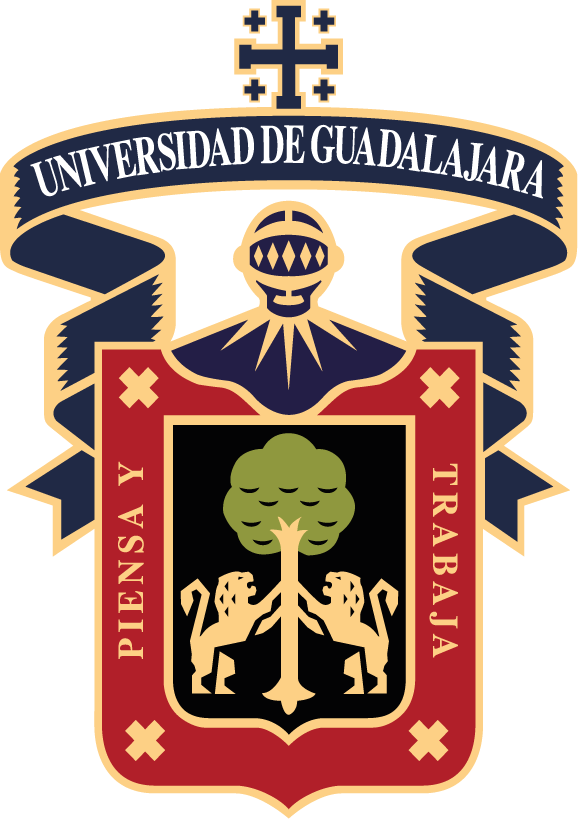 XI Foro de Investigación “De la observación al método”
METODOLOGÍA
INTRODUCCIÓN
X
X
RESULTADOS ESPERADOS
X
LITERATURA CITADA
X
OBJETIVO
X